34th Annual T&E Conference
Modernized T&E: Critical Enabler of the National Defense Strategy

May 14, 2019
Jim FaistDirector, Defense Research and Engineering for Advanced Capabilities 
	and 
Director, Test Resource Management Center
DDRE(AC) & TRMC: Roles and Goals
DDR&E(AC) Role: Accelerate Modernization; Mature Technology to Capability, from Prototyping to Acquisition
DDR&E(AC) Goals:
Establish Mission Integration Analytics
Support Assistant Director roadmap development and execution
Drive system-level projects that close gaps in joint missions
Assess Technical Risk in major programs
Enhance policy to accelerate modernization (remove barriers)
Test Resource Management Center (TRMC) Goals:
Develop Strategy to Address Future Test Infrastructure Needs
Modernize Test Infrastructure
Ensure Adequate Resources to Maintain National Test Assets
How We Operate: High-level Development Cycle
Assistant Director Roadmaps
Analysis & Architectures
New Technology Awareness and Development
Mission Integration
Engineering Policy & Systems
CCMDs & LNOs
Developmental Test, Evaluation & Prototyping
Prototyping & Demonstration
Operational Use
Testing
Legend
Functions
Test Resource Management Center
USD Acquisition & Sustainment
Development and Production in Industrial Base
DDR&E (AC)/TRMC
Portfolio
CCMDs: Combatant Commands
LNOs: Liaison Officers
Other Organizations
Modernization Priorities
“We cannot expect success fighting tomorrow’s conflicts with yesterday’s weapons or equipment.” 
– National Defense Strategy
DDRE Advanced Capabilities
Hypersonics 
Fully Networked Command, Control, & Communication 
Space
Autonomy


DDRE Research & Technology
Directed Energy 
Cyber
Quantum Science
Microelectronics
Biotechnology
USD Research & Engineering
Machine Learning /        Artificial Intelligence
There is a Portfolio Manager (Assistant Director) who is responsible for establishing the DoD-wide, mission-focused strategy and execution plan for each modernization priority
Test Resource Management Center
Ensures that DoD test ranges and facilities have the infrastructure, capabilities, funding, and workforce in place to support the development, acquisition, fielding, and sustainment of Defense systems.
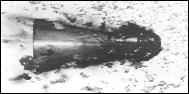 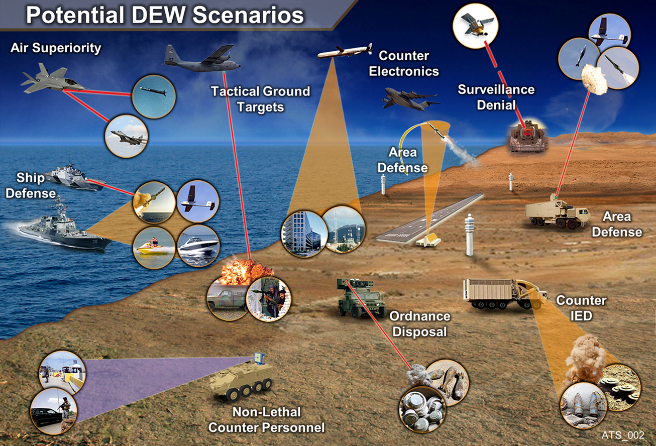 Strategize future test needs
Aligned to R&E Priorities
Prioritize capabilities needed
Lower the cost of testing
Modernize test infrastructure
New technologies & capabilities
Multi-facility integration
Enhance cyber test ranges
Ensure adequate resources tomaintain National test assets
Certify Service T&E budgets
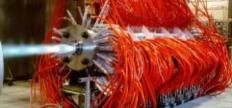 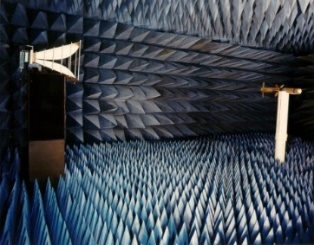 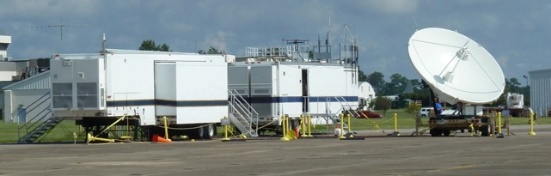 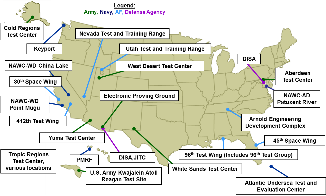 Test Technology Modernization Drivers
Test Technology Areas
Warfighter Capabilities
Improve Lethality
Hypersonics
Cyber / Electronic Warfare
Directed Energy
Autonomous Systems
Improve Resilience
Cyber / Electronic Warfare
Improve Interoperability
System of Systems
Mission-Level Effectiveness
Acquisition Programs
Reduce the Cost of Testing
Improve the Quality of Testing
T&E Needs
Optimize Spectrum Usage
Mitigate Range Encroachment
Improve the T&E Workforce
High SpeedSystems Test
Cyberspace Test
Electronic WarfareTest
Directed EnergyTest
Autonomy and Artificial Intelligence Test
C4I & SoftwareIntensiveSystems Test
Spectrum EfficiencyTechnology
AdvancedInstrumentationSystems Technology
Autonomy, Integration, and Teaming (AIT) – TRMC
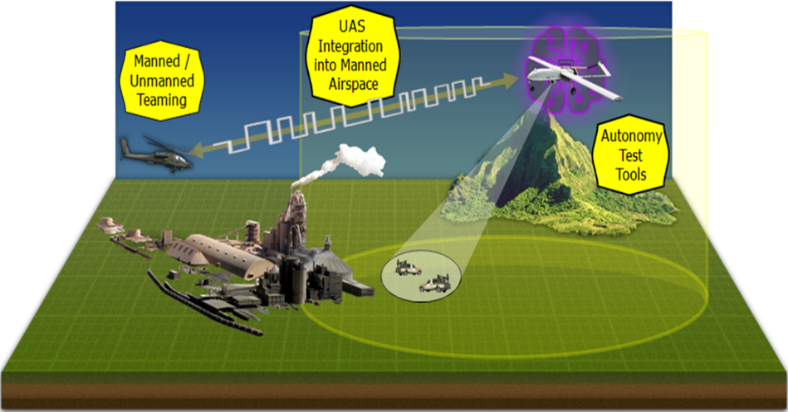 Improved Capabilities for Testing UAV Autonomy, Controlled Airspace Integration, and Distributed Manned-Unmanned Teaming
Net-Centric Weapons Test and Evaluation Environment (NCWTEE) – TRMC
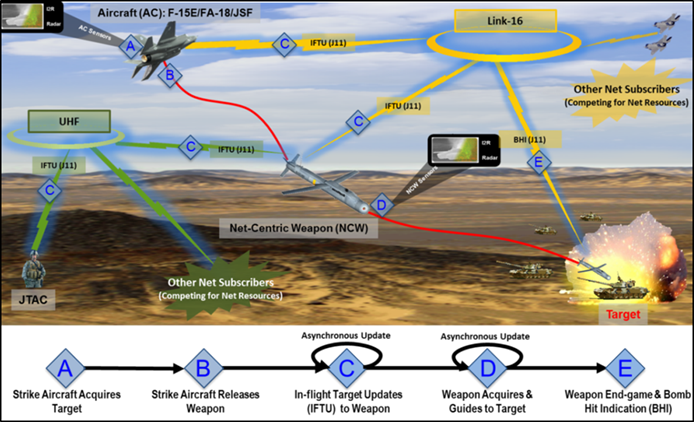 Operationally Representative M&S Environment to Evaluate Full Net-Centric Weapon Kill Chain – Realistic Network Loading and Radio Frequency Effects
Mobile High Energy Laser Measurement (MHELM) – TRMC
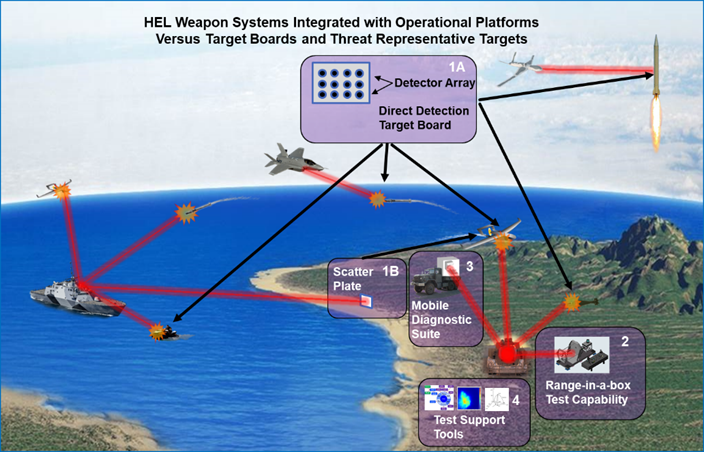 Target Boards and Test Tools to Measure High Energy Laser Irradiance on Targets
Advanced Weapons Effects Test Capability (AWETC) – TRMC
More Accurate Data Collection and Measurement Capability of Fragment-Producing Warhead Damage and Safety Zones
Space Fence Evaluation of Radar EffectivenesS (SFERES) – TRMC
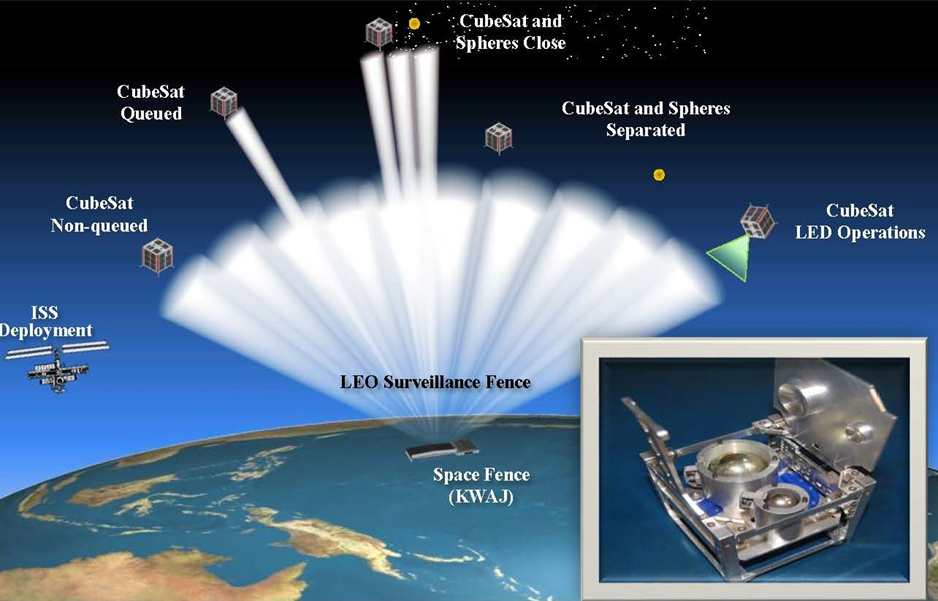 Calibrated, Threat-Representative Targets for Live Test and Evaluation
Common Range Integrated Instrumentation System (CRIIS) – TRMC
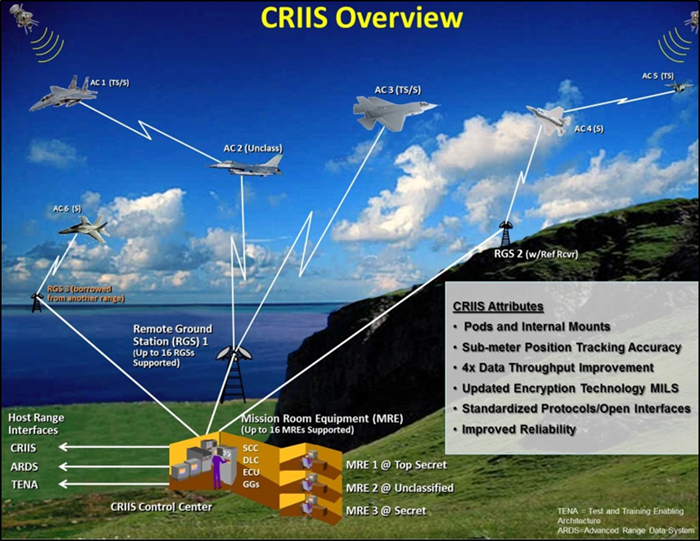 Modern Range Data System – Increased Capacity, Accuracy, Speed
Questions?
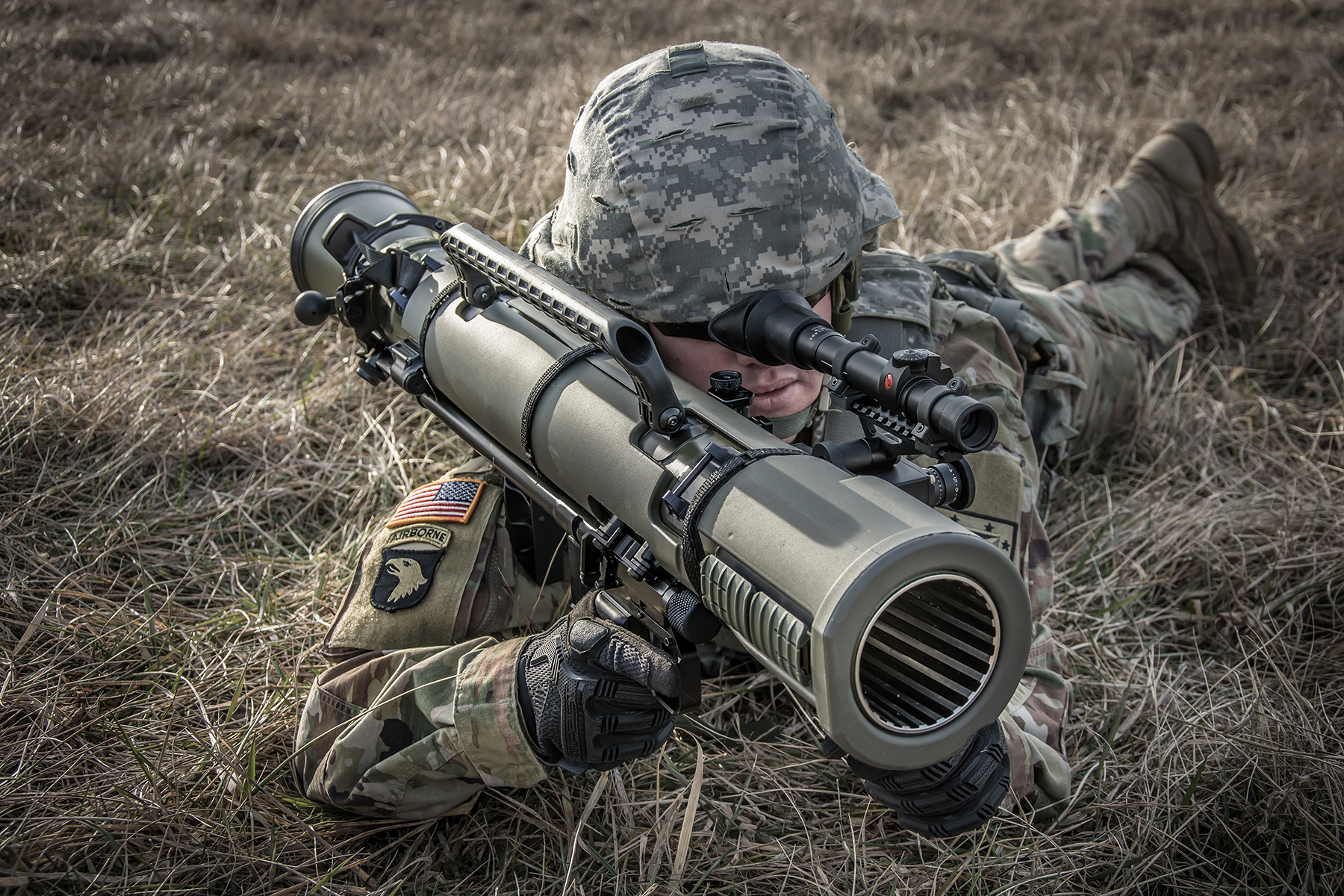